Some Task Planning Factors:
Entry route in & out of the mountains 
Soaring hours available / Average x/c speed
Recent weather: wet or dry
Cloud base(s) throughout the day
Thermal strength throughout day/Streeting
When to fly into wind/downwind
Will there be: Convergences
						Sea Air 
						Spreadout
						High level cloud
Lastly: How busy is the launch point?
Exploring the Mountains-Part 3
Task Planning
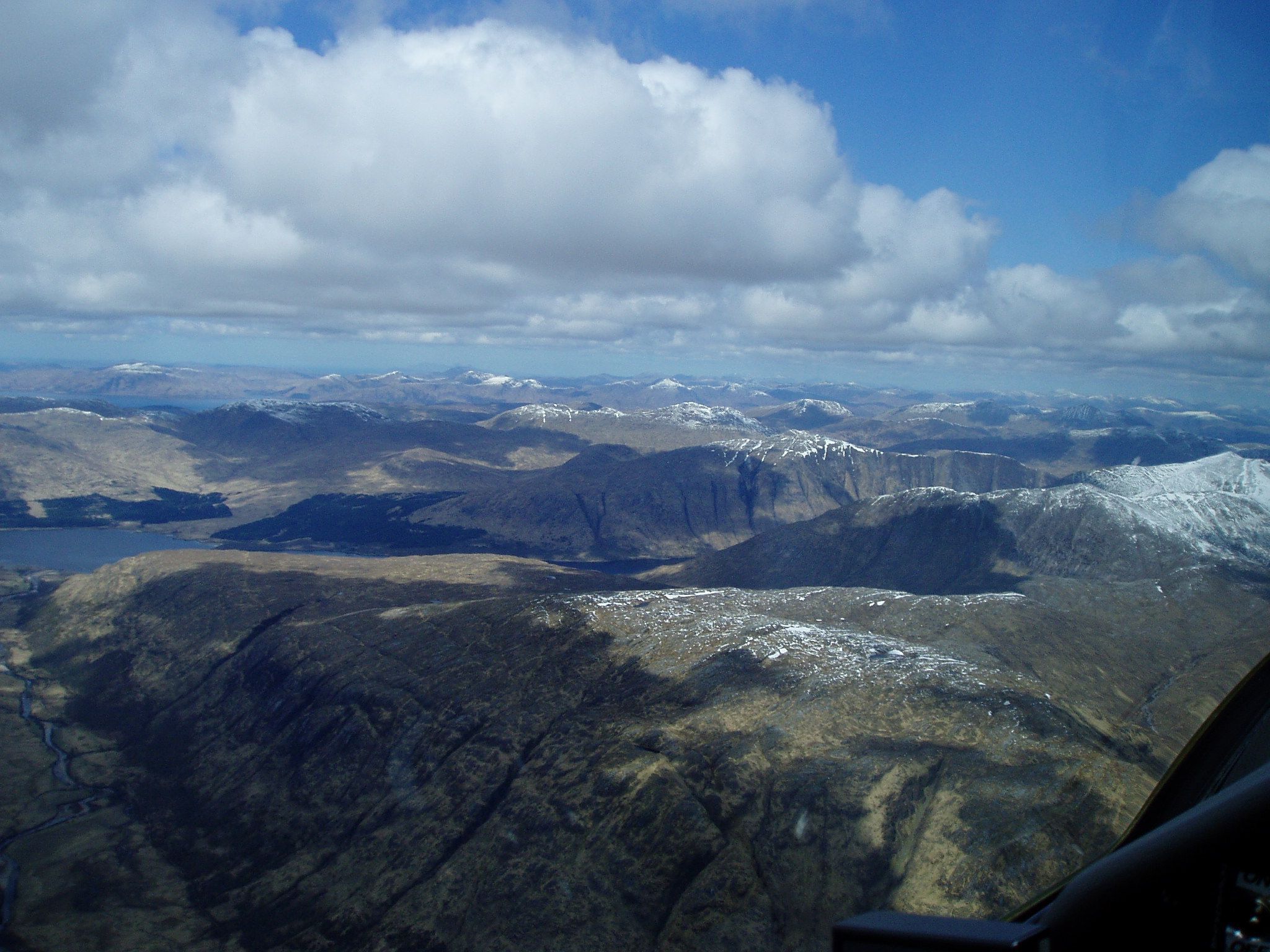 Last time we covered:
	- Developing good habits 
	- Situational awareness
	- The effects of stress 	
	- Always having a plan, (long & short term)
	- Entry to the mountains (initial discussion)
[Speaker Notes: 1.Exploring the mountains Part 3
 
Last time we covered:
	- Developing good habits 
	- Situational awareness
	- The effects of stress 	
	- Always having a plan, (long & short term)
	- Entry to the mountains (initial discussion)

Some task Planning Factors : Quickly describe then and then move on to  slide 2 

Entry route in & out of the mountains 
Soaring hours available / Average x/c speed
Recent weather: wet or dry
Cloud base(s) throughout the day
Thermal strength throughout day/Streeting
When to fly into wind/downwind
Will there be: Convergences
	Sea Air 
	Spreadout
	High level cloud

Lastly: How busy is the launch point?

PCS-DAM-LOQ-PCS
I think this is approaching Loch Leven (east of Ballachulish)
01/05/2015 330km @ 84.1kph/84.9kph HC
6825’  highest cloud base: most of the time at 5500]
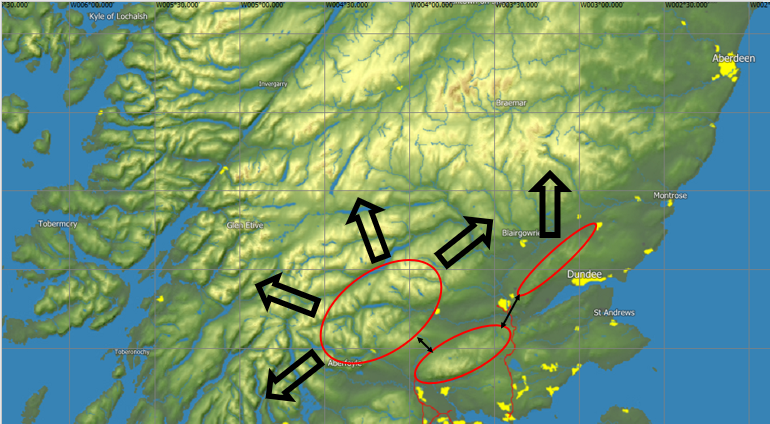 Thermal routes into the mountains
[Speaker Notes: 2.Discuss Task Planning Factors:

Soaring hours available / Average x/c speed
Entry route in & out of the mountains 
Recent weather: wet or dry

Cloud base(s) throughout the day
Thermal strength throughout day/Streeting
When to fly into wind/downwind

Will there be: 
Convergences
Sea Air 
Spreadout
High level cloud]
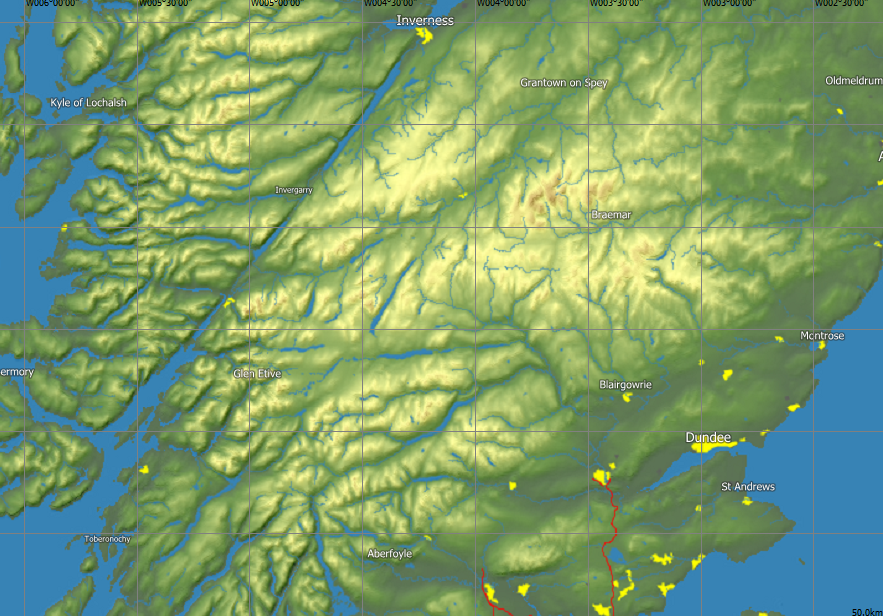 Plateau/Low relief areas
6
5
4
3
2
1
[Speaker Notes: 3. PLATEAU / LOW RELIEF AREAS
Quickly  go through slides 3-10 with just the salient features]
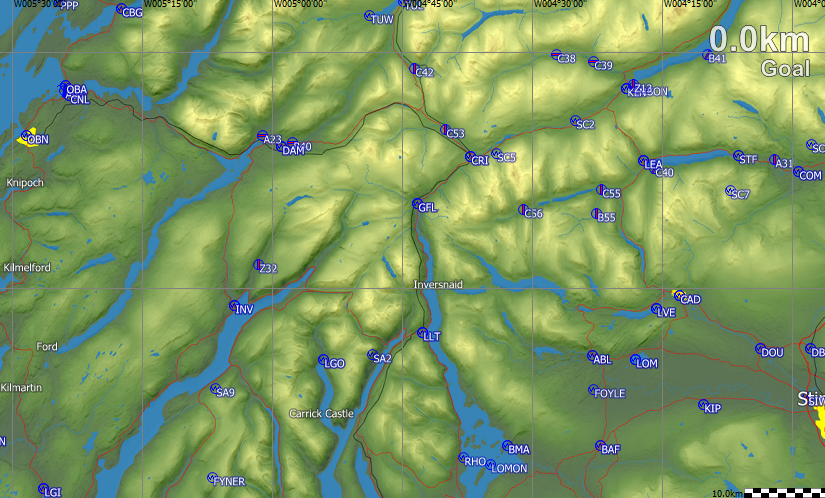 Area 1
[Speaker Notes: 4. AREA 1
Covered by Kate last week]
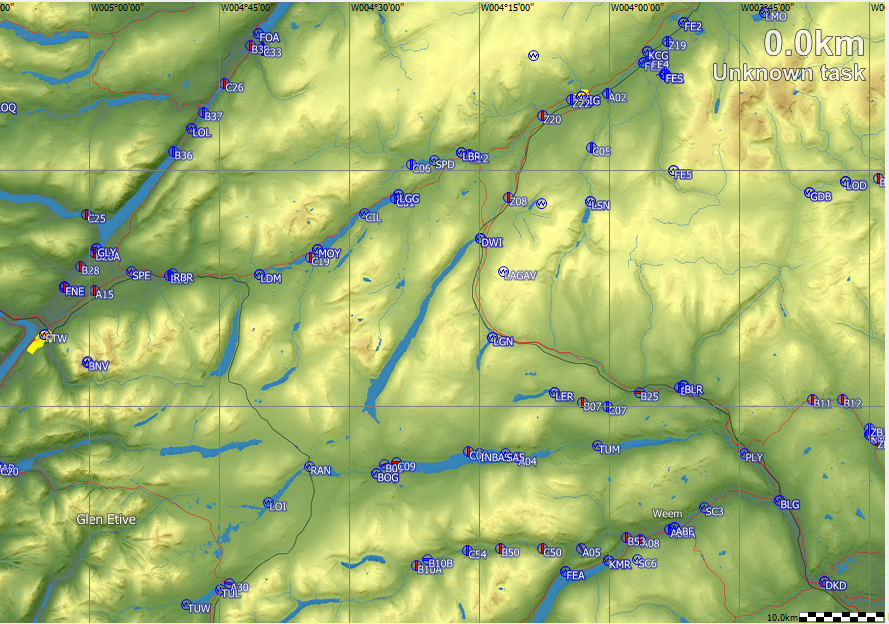 Area 2
[Speaker Notes: 5. Area 2
 Brief discussion of Area 2 (A9) as it at the top of the easiest entry route into the mountains]
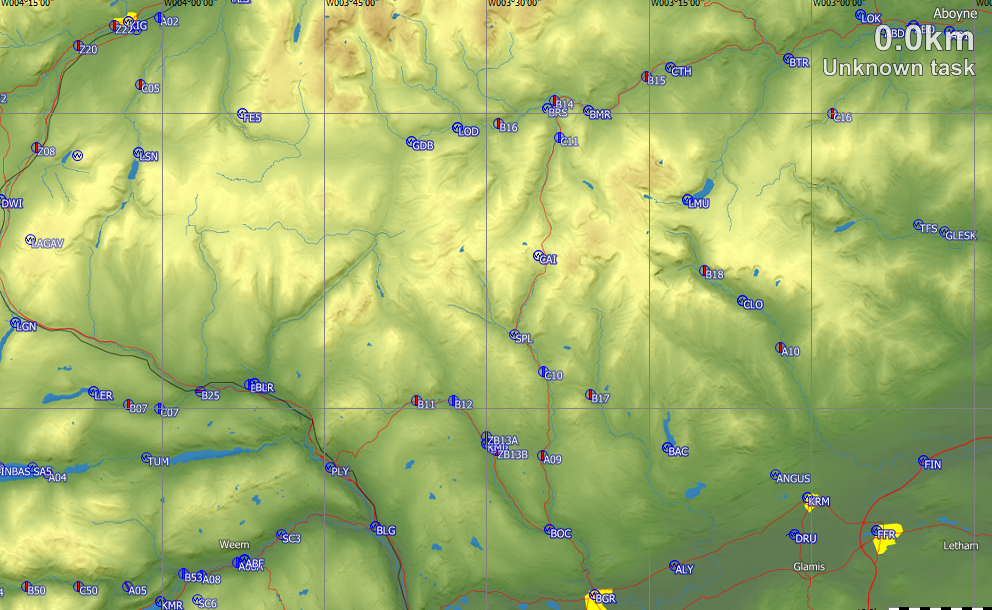 Area 3
[Speaker Notes: 6. Area 3
South of the River Dee/Glen Clover]
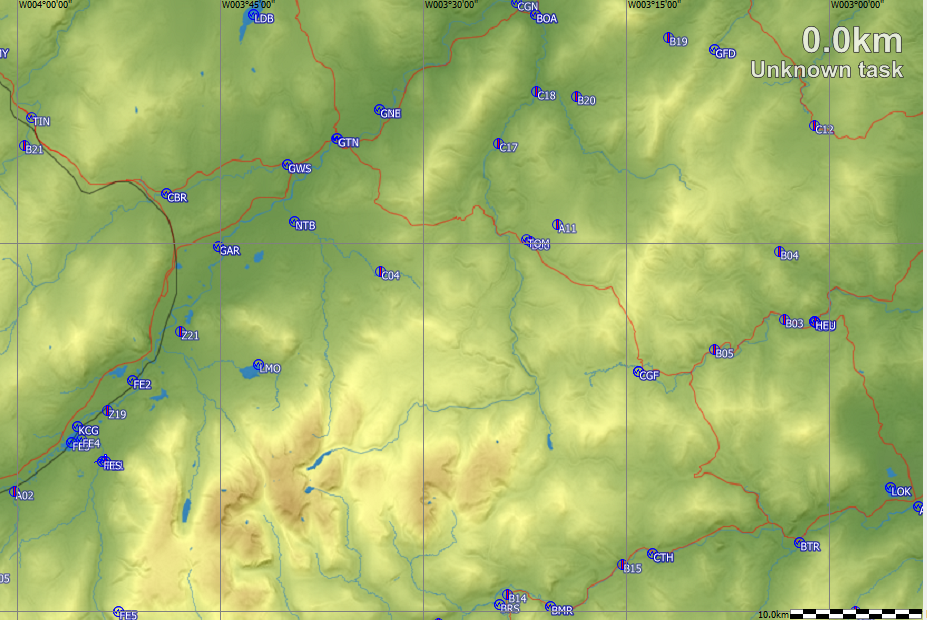 Area 4
[Speaker Notes: 7. Area 4 
Cairngorms/Feshie]
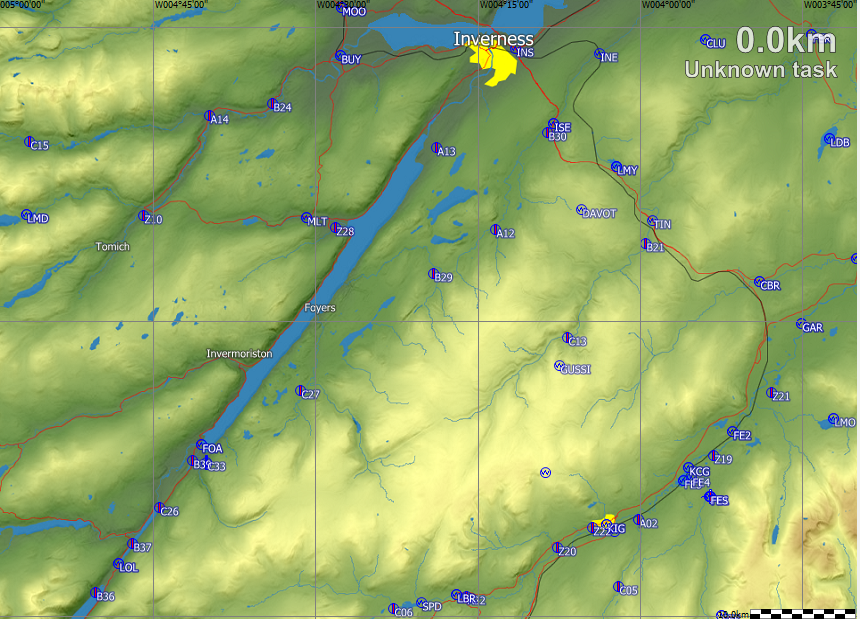 Area 5
[Speaker Notes: 8. Area 5
NW of Feshie to Loch Ness]
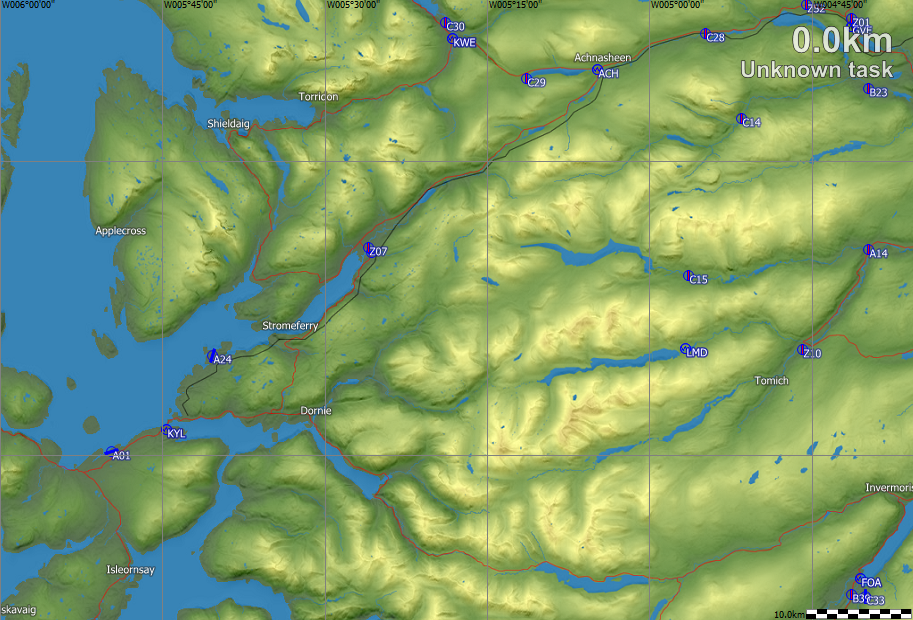 Area 6
[Speaker Notes: 9. Area 6
ENE of Skye (Torridon etc)]
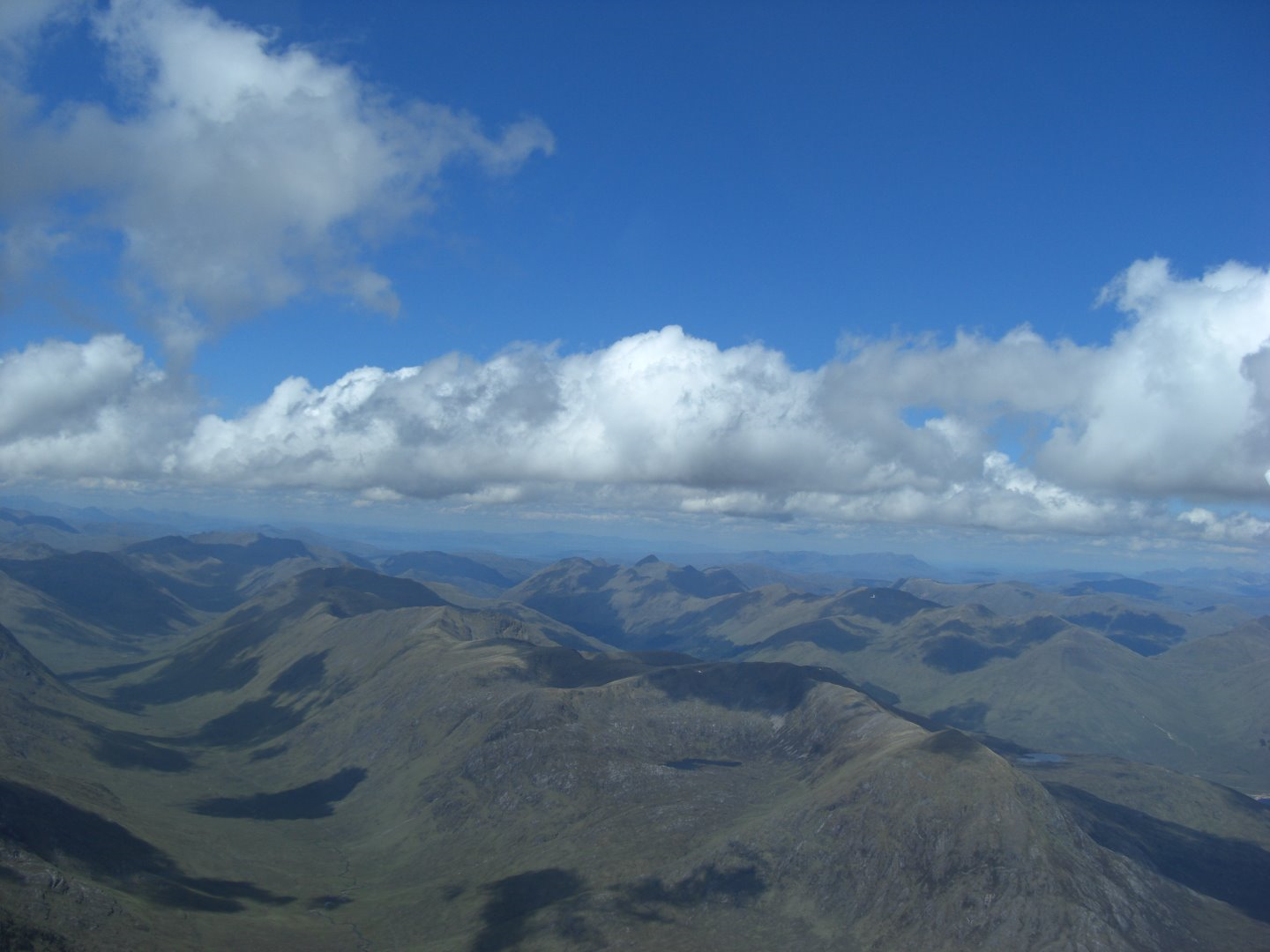 07/06/19:	Roy Wilson (Aboyne) routing between Loch Quoich(LOQ) & Garve (GVE)
[Speaker Notes: 10. 07 06 19 Roy Wilson 
Approximately 6000’ going to LOQ (Loch Quoich) and then going up to GVE (Garve)…….for the experts]
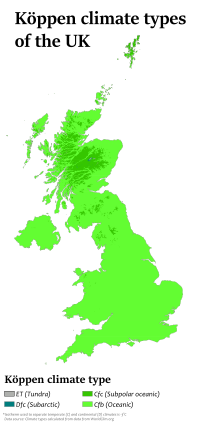 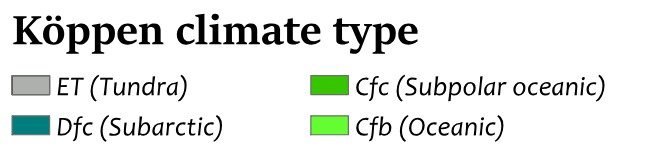 Polar
Oceanic
Polar
Continental
Polar Front (Jetstream)
Temperate
Continental
Temperate
Oceanic
[Speaker Notes: 11 The Four Airmasses
For Thermal soaring
Types and qualities of the airmasses
A bit like the oil in lava lamps or melting jellies

Continental airmasses usually best for thermals]
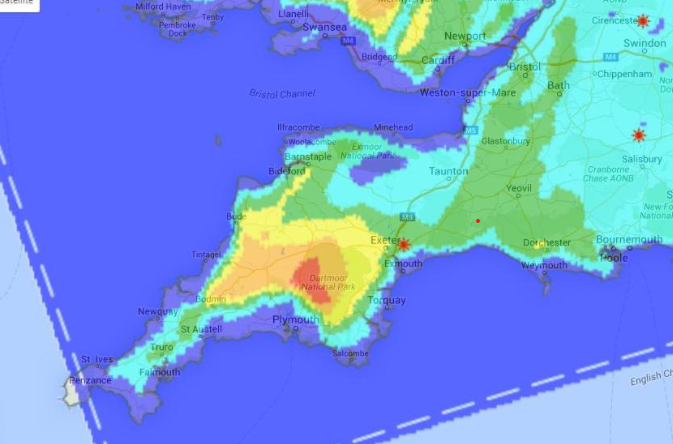 Rasp: Star Rating
(1 – 5)
[Speaker Notes: 12. RASP Free weather forecasts
STAR rating]
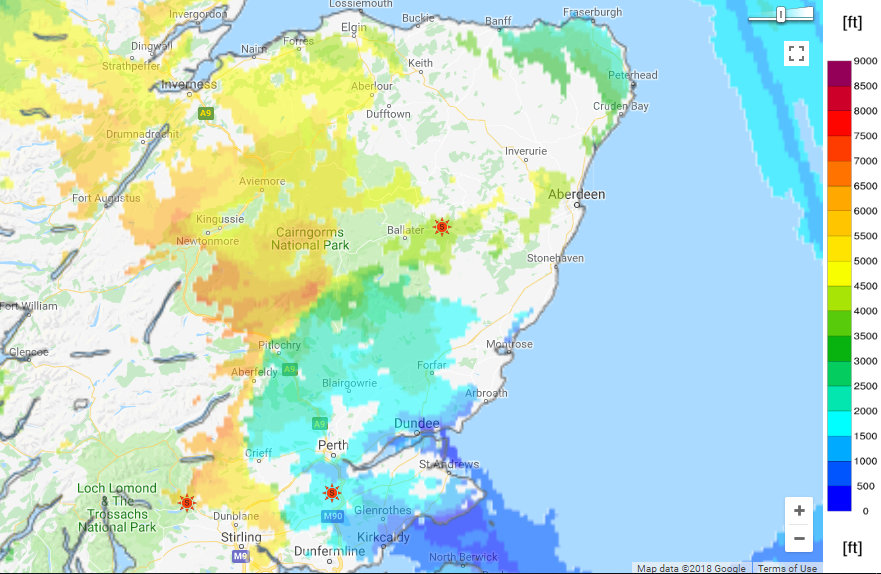 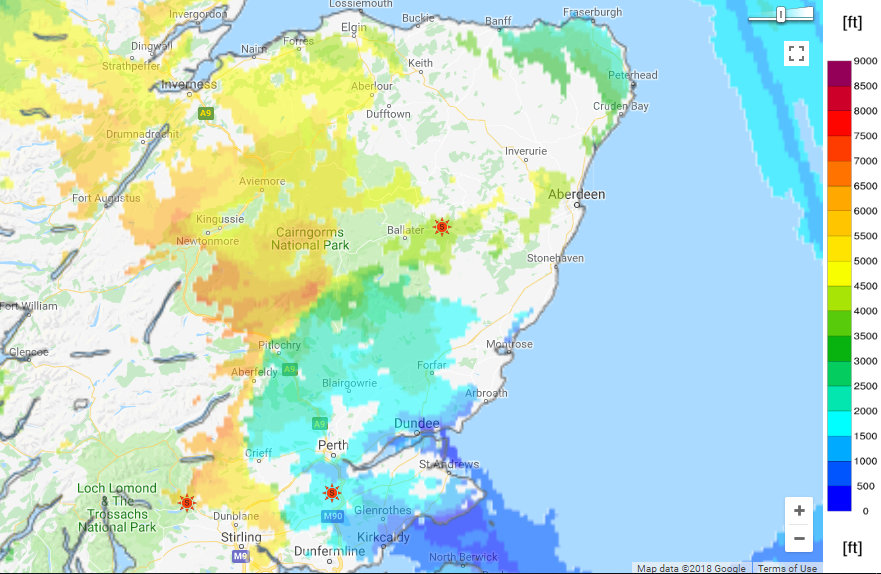 05/07/18 Cu Cloudbase15:00L - RASP
[Speaker Notes: Slides13 (– 23) Rasp   Cu Cloud base at 1500
 SC & JDW to discuss as appropriate]
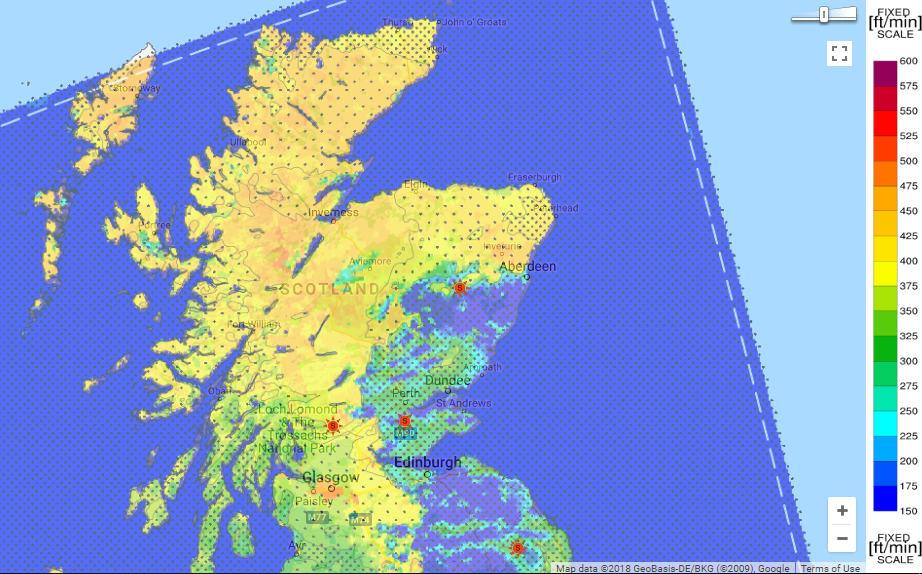 Thermal: Buoyancy/Shear Ratio: 15:00  - RASP
[Speaker Notes: 14. Thermal Buoyancy /Shear Ratio 

SC :  415.8km PCS-LBD-COM-FE1-COM @77.6/ 79.2kph(HC)
JDW : 374.6km of a 435.4kmTriangle   GLE-ACH-MOS-GLE@80.2/70.4kph(HC)]
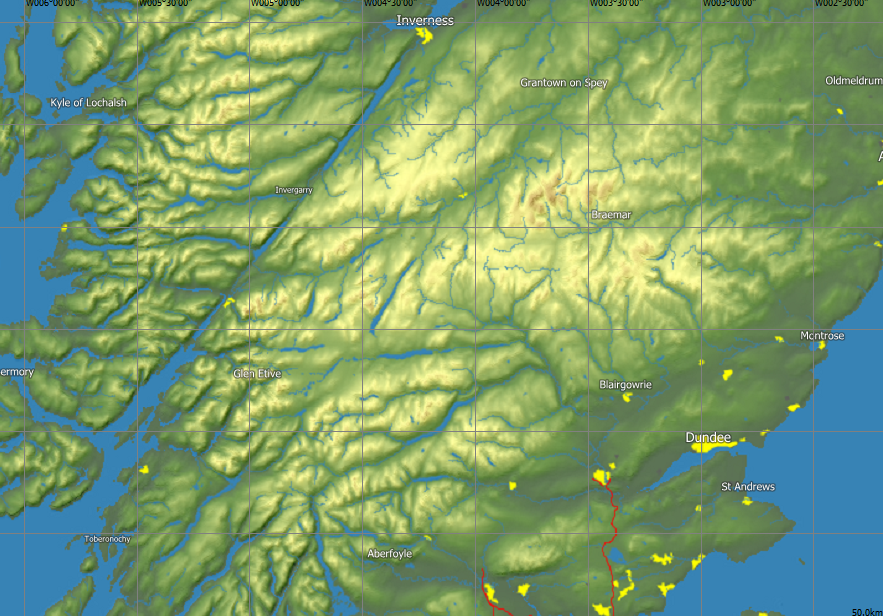 Land Air
Convergences
Wind Velocity  
<5-6kts: Good  chance
<6-8kts: Some chance
>10kts : No chance
Sea Air
[Speaker Notes: 15. Convergences]
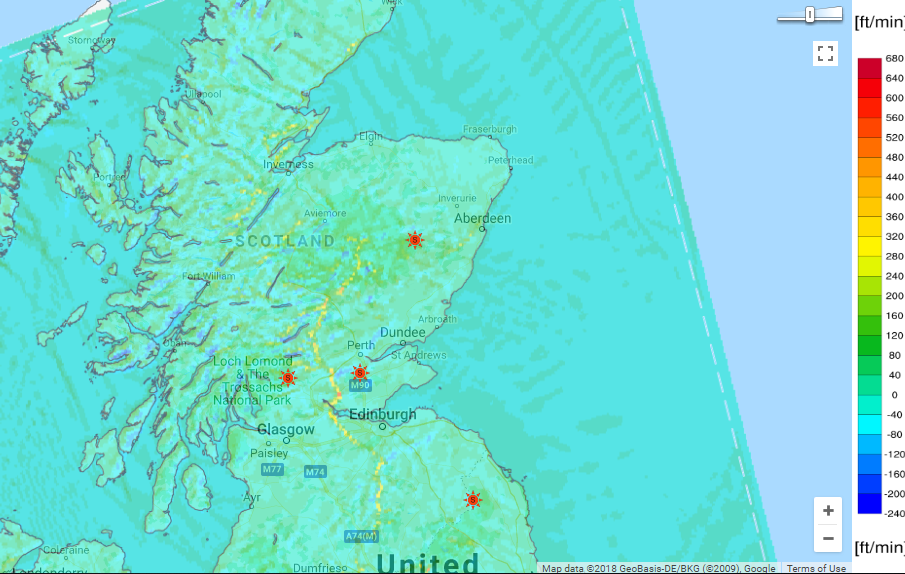 05/07/18 Convergence 15:00L – RASP
(BL Max Up/Down)
[Speaker Notes: 16. BL Max Up/Down Convergence

The boundary layer is defined as that part of the atmosphere that directly feels the effect of the earth's surface.  Its depth can range from just a few metres to several kilometres depending on the local meteorology.]
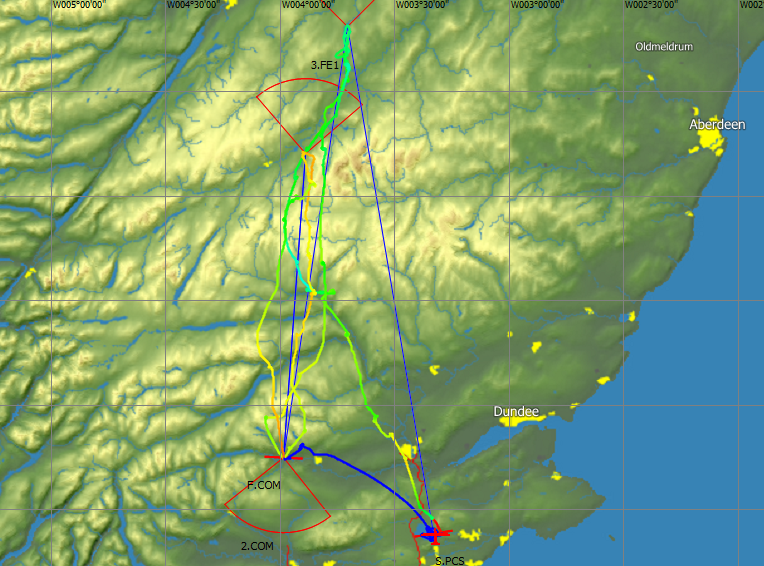 SC :  415.8km 
PCS-LBD-COM-FE1-COM
@77.6/ 79.2kph(HC)
[Speaker Notes: 17. SC :  
415.8km PCS-LBD-COM-FE1-COM @77.6/ 79.2kph(HC)
Describe legs]
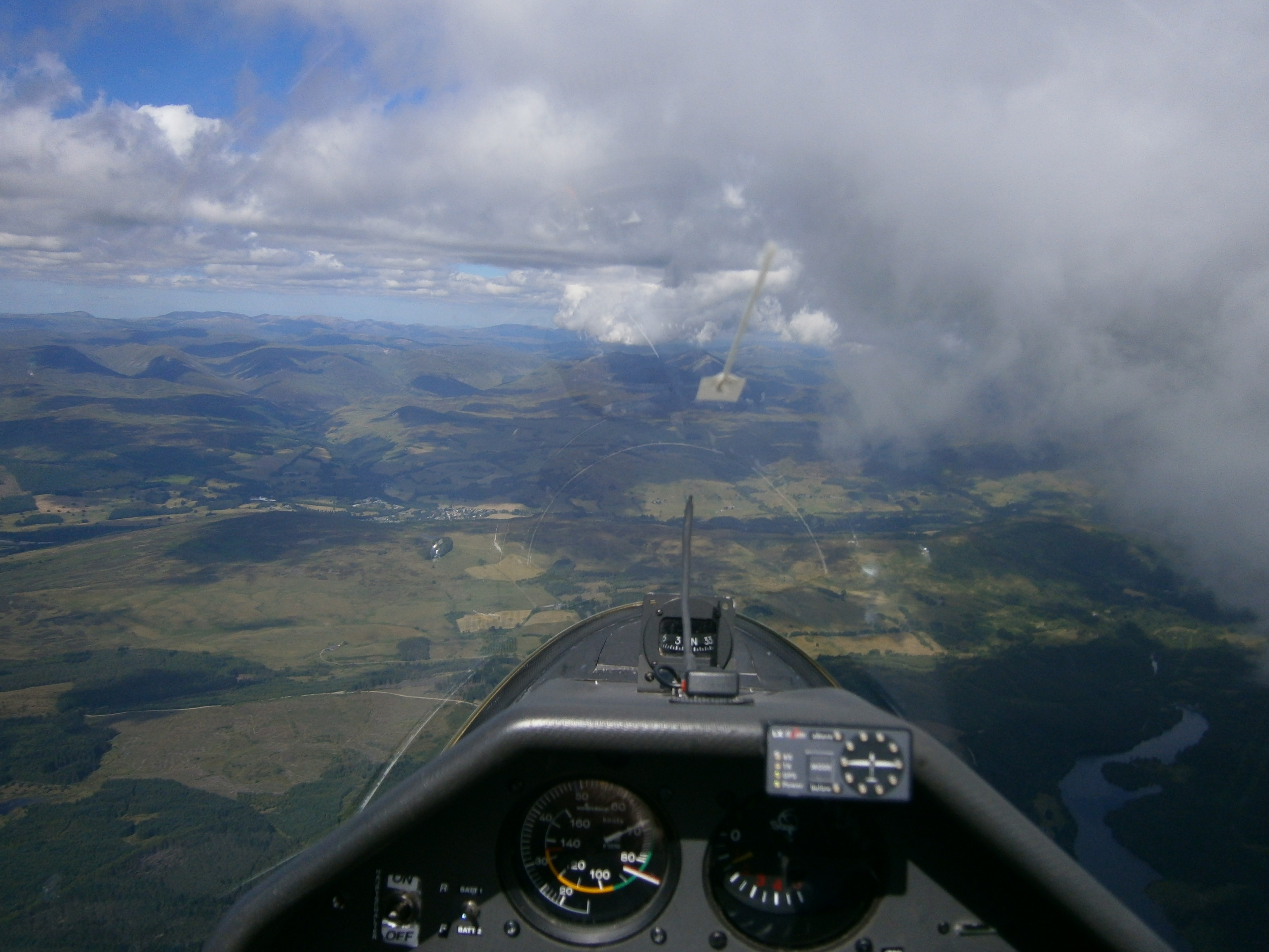 [Speaker Notes: 18. Third leg approaching Blair Atholl; Loch Tummel below
Sea breeze air coming in from right. Land air from left
Step cloud ahead]
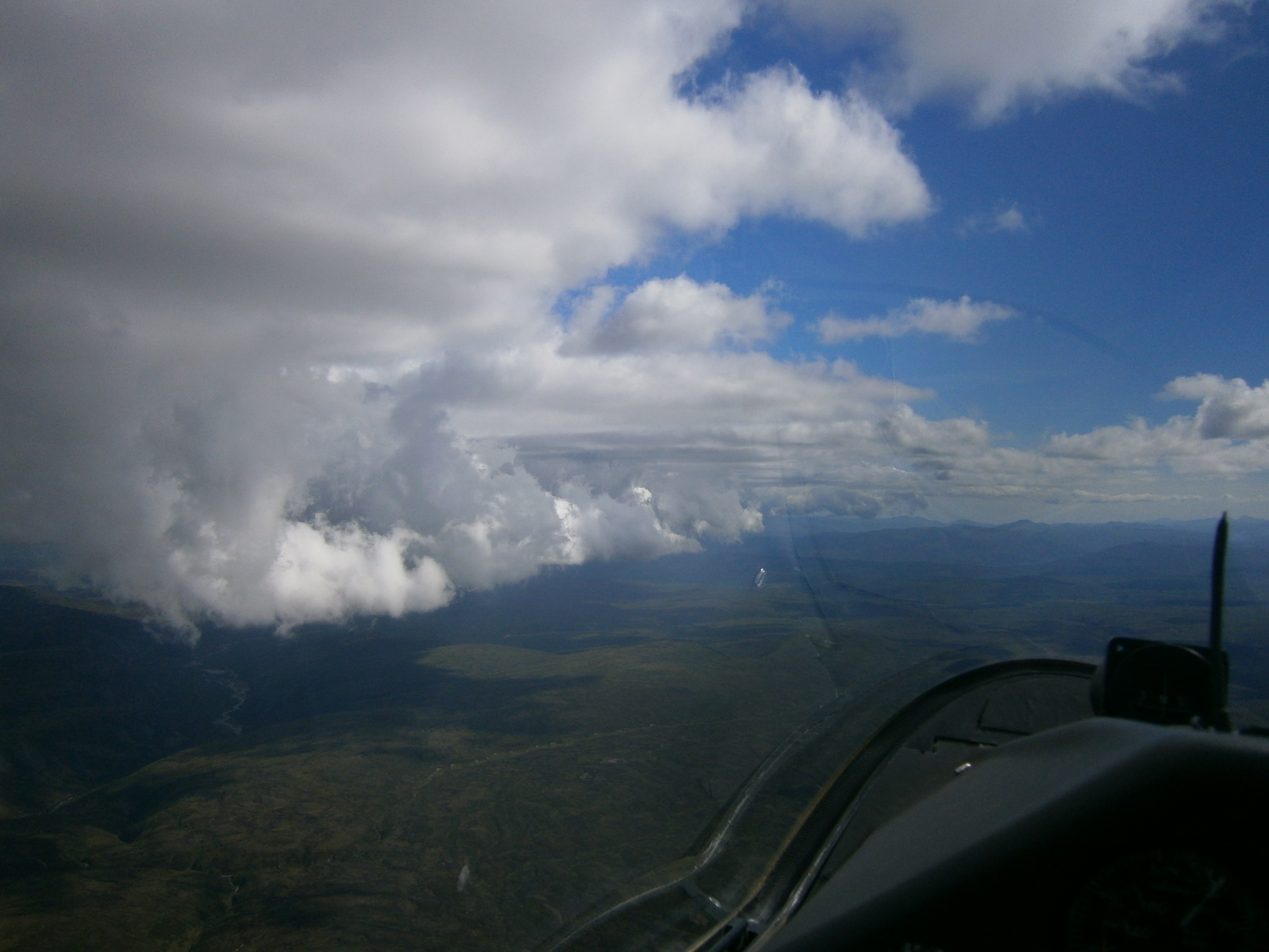 [Speaker Notes: 19. Final leg over plateau to the NW of Linn of Dee
Going other way on last leg; epic. SW of Feshie]
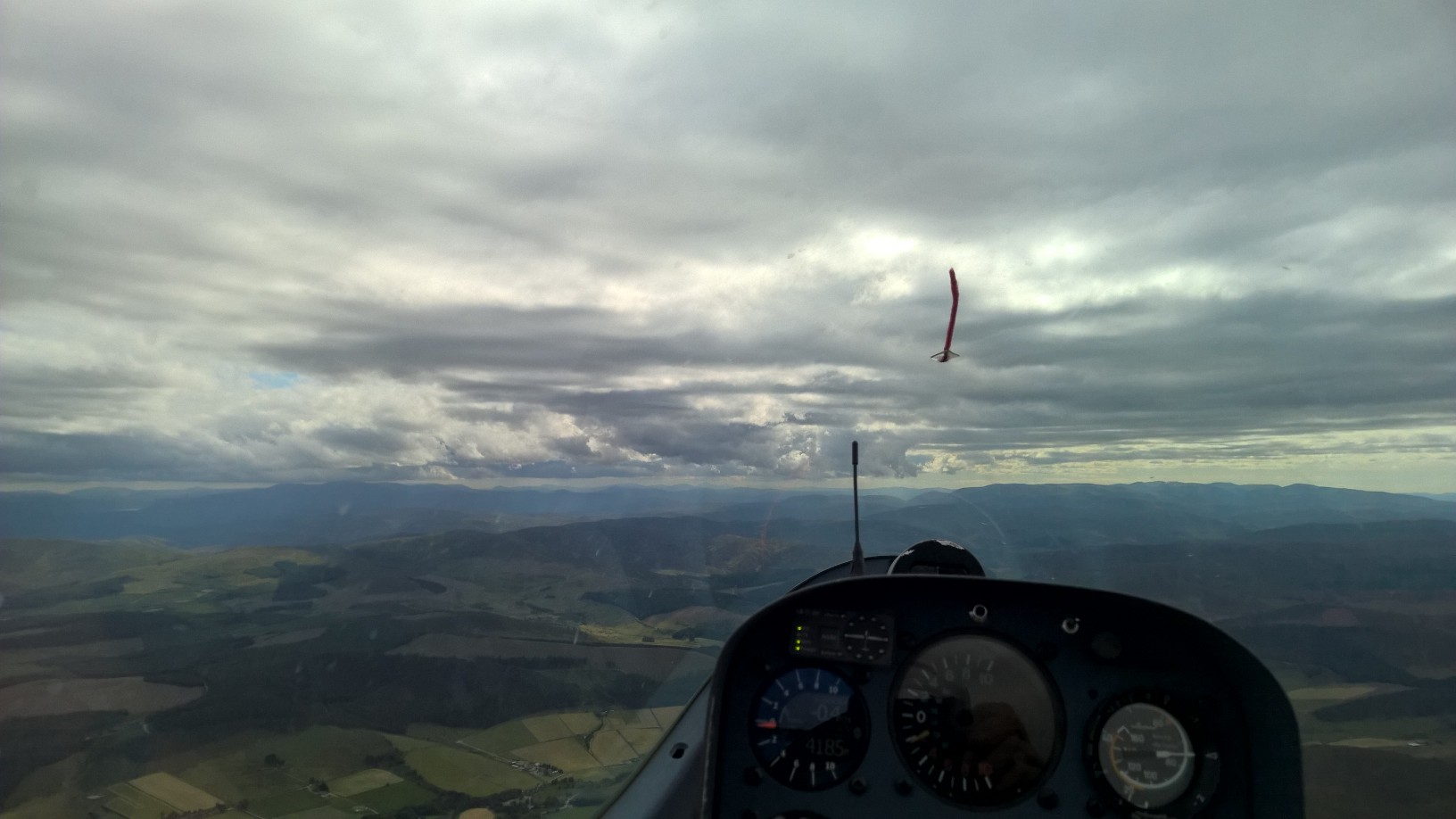 [Speaker Notes: 20. JDW having turned Mossat and heading SW]
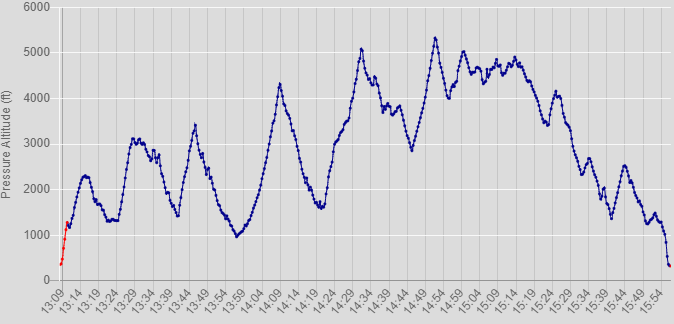 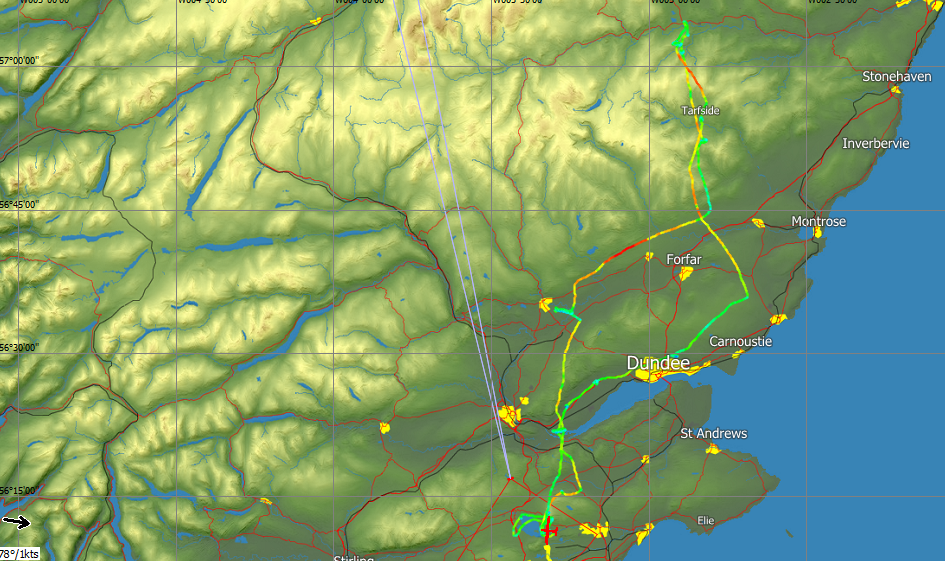 JDW
203.2km O/R
PCS-AB0-PCS
23/08/18
G/S trace
[Speaker Notes: 21. JDW: 203.2km O/R  PCS-AB0 –PCS 23/08/18]
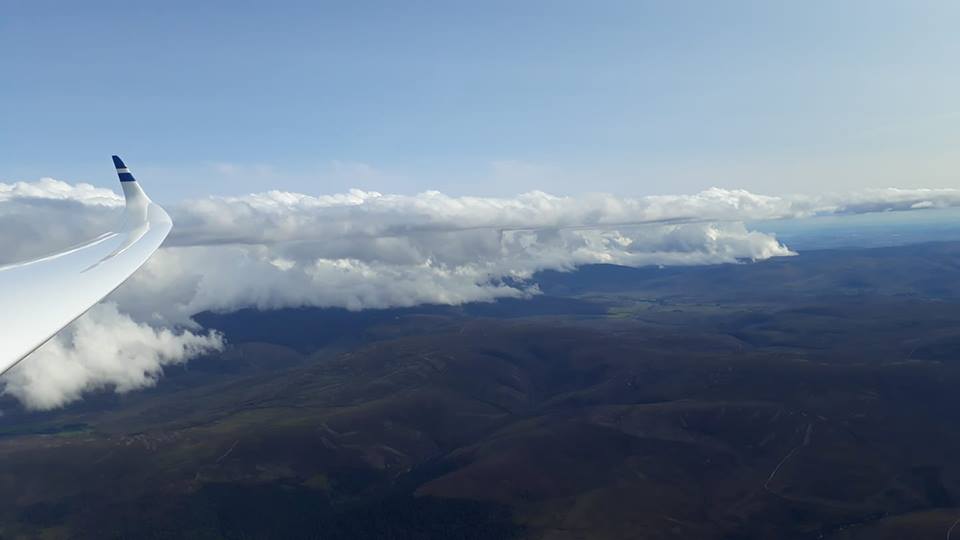 Aboyne’s Jakub Hlavacek : Perkoz : 23/08/18
[Speaker Notes: 22. Aboyne’s Jakub Hlavacek : Perkoz : 23/08/18]
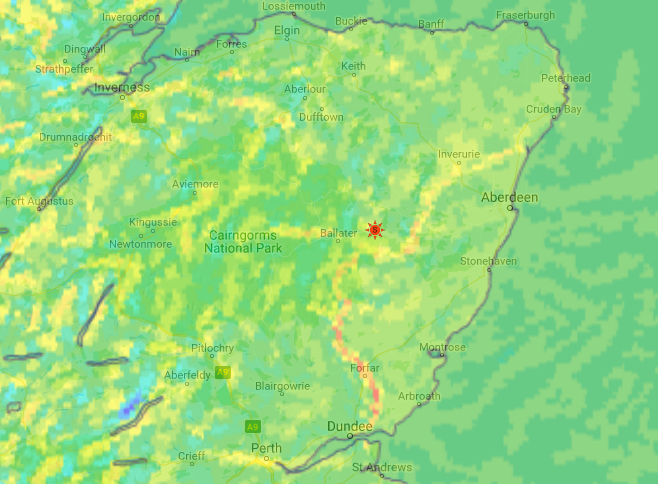 23/08/18 Convergence 16:00L – RASP
(BL Max Up/Down)
[Speaker Notes: 23. Convergence on east coast 23 08  18 
RASP BL Max Up/Down Motion at 1600L showing the  predicted position of the sea breeze front.One of the things that is interesting is the strength of the predominant west wind.As can be seen the convergence extended into the Aberdeen CTR and JDW turned around at Aboyne and headed home]
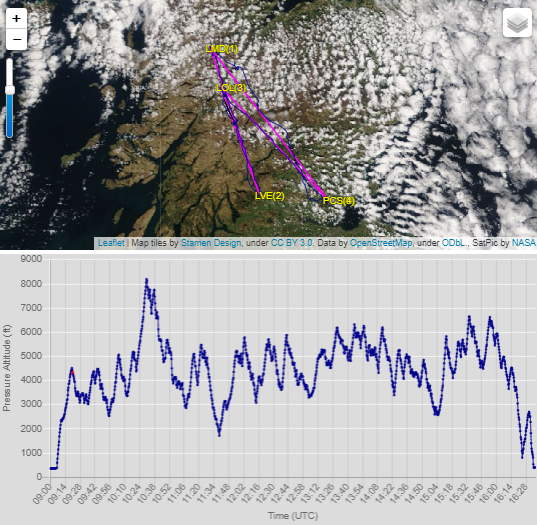 BGA Ladder
“Flight Details”
Section
14/05/2016:  519.9km @ 74.2/75.7kph(HC) 
PCS-LMD-LVE-LOL-PCS
[Speaker Notes: 24. 14/05/2016 519.9km @ 74.2/75.7kph PCS-LMD-LVE-LOL-PCS
Wave to  start off with; climbed to 8000’ Could not put it on the Hot Wings Ladder]
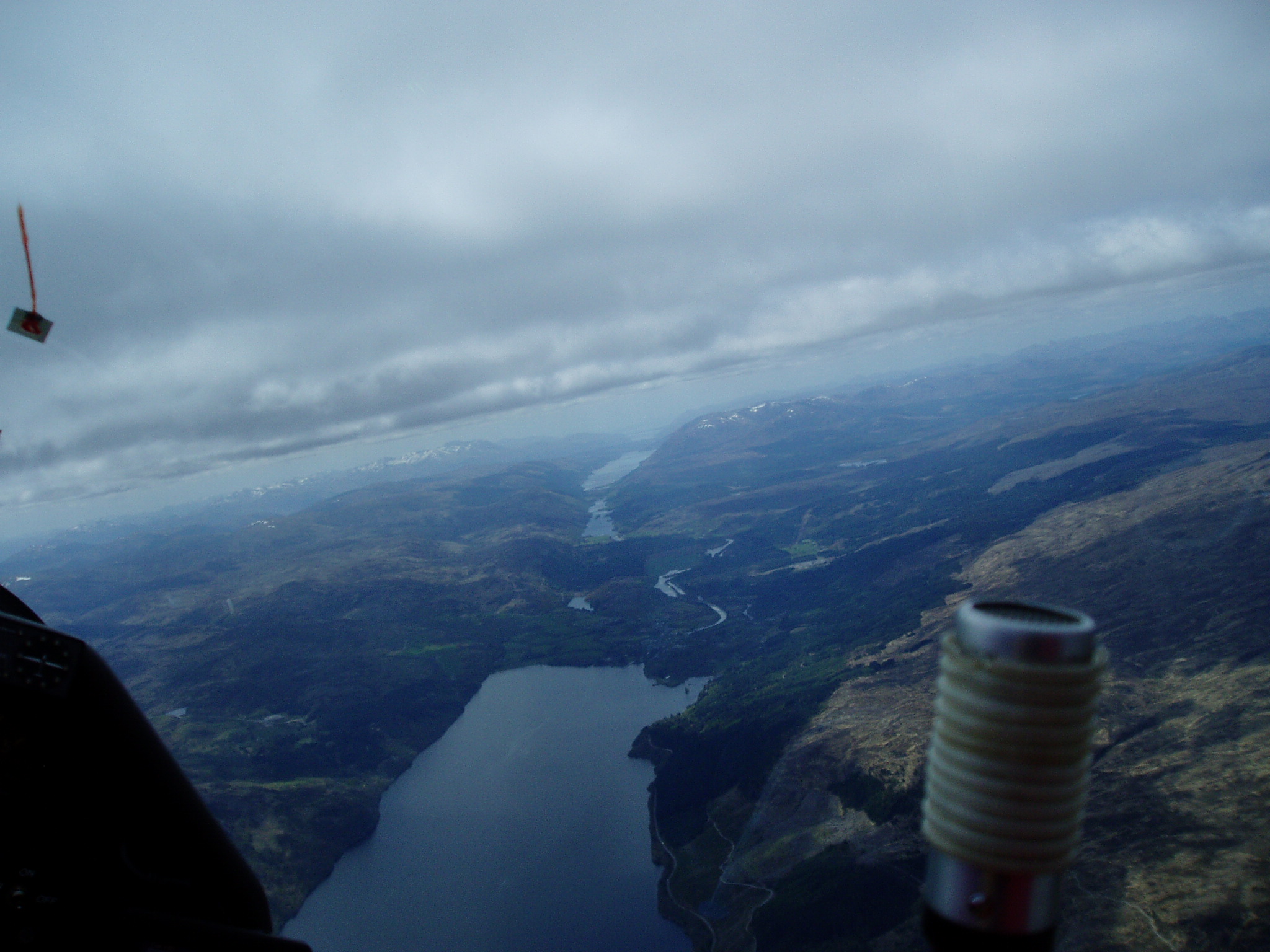 Looking SW at Fort Augustus ably assisted by a Dalek
[Speaker Notes: 25. Looking SW at Fort Augustus ably assisted by a Dalek]
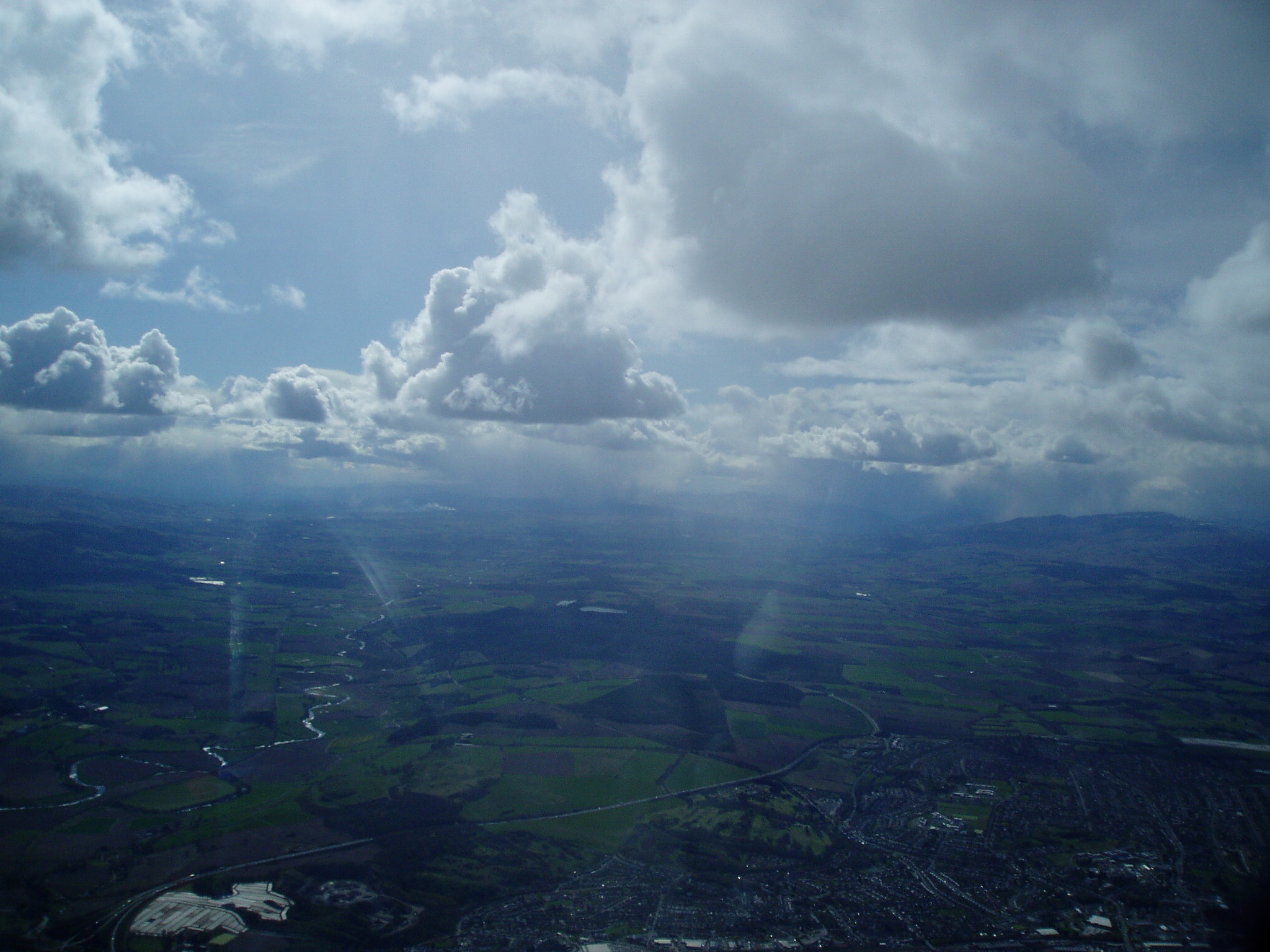 The end
[Speaker Notes: 26. Perth looking SW
Showers on the horizon which I had just come through.]